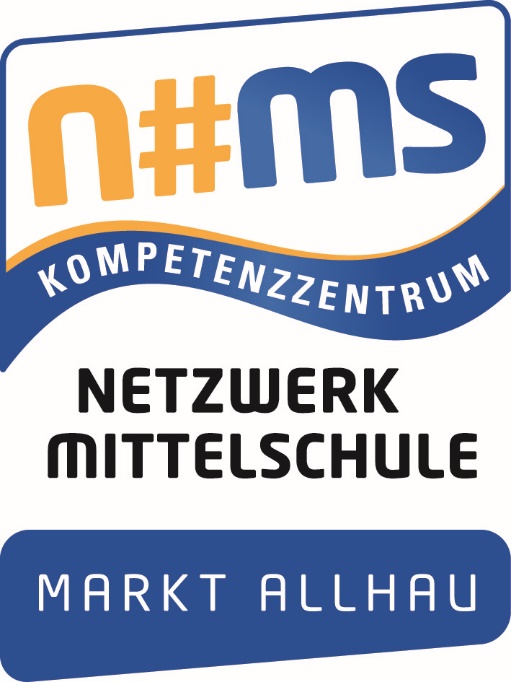 Herzlich willkommen bei uns an der N#MS Markt Allhau!
Kompetenzzentrummit IT-Schwerpunkt
4 Jahre N#MS
Vom Kind zum Jugendlichen
Kompetenzerwerb
Begabungsförderung
Persönlichkeitsbildung
Vorbereitung auf Leben und Beruf
Bildungsnetzwerk
Zusammenarbeit mit VS der Region           
E- und U-Pädagoginnen an VS
Partnerschulen der SEK II
Leistungsschule
Leistungsdifferenzierter Unterricht
Innovative Lernsettings und –methoden
Teamteaching
Kompetenzorientierter Unterricht
Schwerpunkt IT-Klasse
2 Stunden Informatikunterricht in allen Schulstufen
iPad statt Hefte in vielen Gegenständen
Tablet, Laptop, Handy, Roboter, BeeBot, 3 D-Drucker
Innovative Lernapps und -settings
10-Fingersystem, ECDL
Safer Internet
Workshops, Projekte, Wettbewerbe
Zusammenarbeit mit HTBL und HLW
Skooly-App
App für Eltern, Kinder und Lehrpersonen
Kommunikationstool
Absenzen – Entschuldigungen
Essensanmeldung
Anmeldung zum LT
Schulglocke
QR-Code Scanner
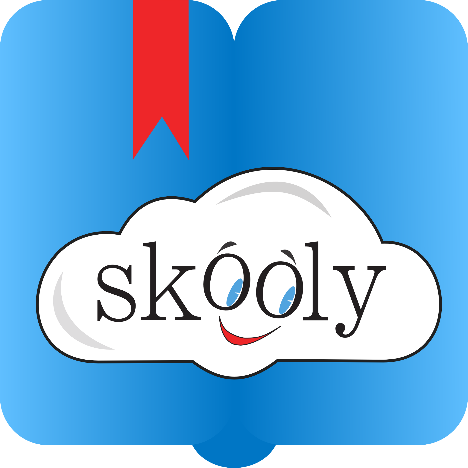 Miteinander in die Zukunft!Unser junges motiviertes Team freut sich auf dich!
Ein herzliches Dankeschön an Nora, Sebastian, Klaus, Lukas, Linda, Michael, Jakob, Leon, Alina, Jan, Jakob, Björn, die gesamte 2c-Klasse sowie alle beteiligten Kolleg*innen 
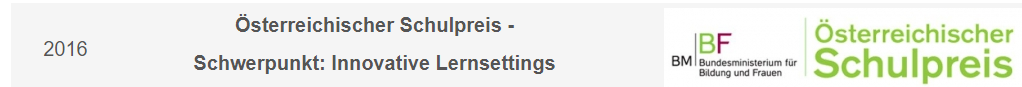